GTI 350Travail pratique Android sur tablettes Xoom de Motorola
Lasso
2 doigts sur le fond: zoom et translation de caméra
Lasso
2 doigts sur le fond: zoom et translation de caméra
Lasso
2 doigts sur une forme: translation, rotation, changement d’échelle
Lasso
2 doigts sur une forme: translation, rotation, changement d’échelle
Lasso
En mode “lasso”: 1 doigt pour dessiner le lasso
Lasso
La sélection actuelle, après relâchement du lasso
Lasso
Fonctionnalités à rajouter pour votre travail pratique …
1 doigt sur le fond: translation de caméra
Lasso
1 doigt sur le fond: translation de caméra
Lasso
1 doigt sur une forme: translation
Lasso
1 doigt sur une forme: translation
Lasso
1 doigt sur la sélection actuelle: translation
Lasso
1 doigt sur la sélection actuelle: translation
Lasso
En mode “effacer”: 1 doigt pour supprimer une forme
Lasso
Effacer
En mode “effacer”: 1 doigt pour supprimer une forme
Lasso
Effacer
Bouton “encadrer”: fait un zoom pour centrer la scène
Lasso
Effacer
Encadrer
Bouton “encadrer”: fait un zoom pour centrer la scène
Lasso
Effacer
Encadrer
En mode “créer”: 3 doigts ou plus pour créer un polygone
Lasso
Effacer
Encadrer
Créer
Points alloués pour le travail pratique
[0.5 points] 1 doigt sur le fond: translation de la caméra
[0.5 points] 1 doigt sur une forme: translation de la forme
[1 point] 1 doigt sur la sélection actuelle: translation de toutes les formes sélectionnées
[1 point] Rajouter un bouton "Effacer"
[1 point] Rajouter un bouton "Encadrer"
[2 points] Rajouter un bouton "Créer"

Une équipe de N personnes doit compléter des modifications valant N points
Consignes pour travailler avec les Xooms
Le câble d’alimentation est délicat !  Attention s.v.p.
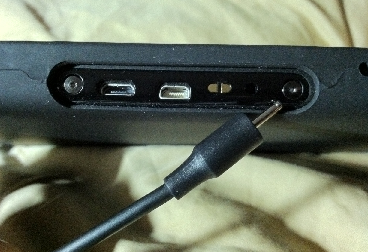 Delicat !Brise facilement !
Consignes pour travailler avec les Xooms
Si vous devez faire un redémarrage de votre Xoom, tenez le bouton arrière pendant 5-10 secondes
Si cela ne fonctionne pas, essayez de tenir le bouton arrière ET le bouton pour augmenter le son en même temps pendant 5-10 secondes
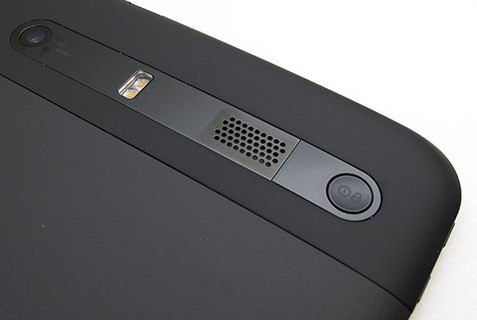 Quelques classes de base et routines qui vous seront disponibles …
Point2D
public class Point2D {

   public float [ ] p = new float[2];

   public Point2D() {
      p[0] = p[1] = 0;
   }

   public Point2D( float x, float y ) {
      p[0] = x;
      p[1] = y;
   }

   public Point2D( Vector2D V ) {
      p[0] = V.v[0];
      p[1] = V.v[1];
   }

   public void copy( Point2D P ) {
      p[0] = P.p[0];
      p[1] = P.p[1];
   }

   public float x() { return p[0]; }
   public float y() { return p[1]; }

   // used to pass coordinates directly to OpenGL routines
   public float [ ] get() { return p; }

   // return the difference between two given points
   static public Vector2D diff( Point2D a, Point2D b ) {
      return new Vector2D( a.x()-b.x(), a.y()-b.y() );
   }
// return the sum of the given point and vector
   static public Point2D sum( Point2D a, Vector2D b ) {
      return new Point2D( a.x()+b.x(), a.y()+b.y() );
   }

   // return the difference between the given point and vector
   static public Point2D diff( Point2D a, Vector2D b ) {
      return new Point2D( a.x()-b.x(), a.y()-b.y() );
   }

   public float distance( Point2D otherPoint ) {
      return diff( this, otherPoint ).length();
   }

   static Point2D average( Point2D a, Point2D b ) {
      return new Point2D( (a.x()+b.x())*0.5f, (a.y()+b.y())*0.5f );
   }
}
Vector2D
import java.lang.Math;

public class Vector2D {

   public float [ ] v = new float[2];

   public Vector2D() {
      v[0] = v[1] = 0;
   }

   public Vector2D( float x, float y ) {
      v[0] = x;
      v[1] = y;
   }

   public Vector2D( Point2D P ) {
      v[0] = P.p[0];
      v[1] = P.p[1];
   }

   public void copy( Vector2D V ) {
      v[0] = V.v[0];
      v[1] = V.v[1];
   }

   public float x() { return v[0]; }
   public float y() { return v[1]; }

   public float lengthSquared() {
      return x()*x() + y()*y();
   }
   public float length() {
      return (float)Math.sqrt( lengthSquared() );
   }

   public Vector2D negated() {
      return new Vector2D(-x(),-y());
   }
public Vector2D normalized() {
      float l = length();
      if ( l > 0 ) {
         float k = 1/l; // scale factor
         return new Vector2D(k*x(),k*y());
      }
      else return new Vector2D(x(),y());
   }

   // returns the dot-product of the given vectors
   // Notez: “dot product” veut dire produit scalaire
   static public float dot( Vector2D a, Vector2D b ) {
      return a.x()*b.x() + a.y()*b.y();
   }

   // returns the sum of the given vectors
   static public Vector2D sum( Vector2D a, Vector2D b ) {
      return new Vector2D( a.x()+b.x(), a.y()+b.y() );
   }

   // returns the difference of the given vectors
   static public Vector2D diff( Vector2D a, Vector2D b ) {
      return new Vector2D( a.x()-b.x(), a.y()-b.y() );
   }

   // returns the product of the given vector and scalar
   static public Vector2D mult( Vector2D a, float b ) {
      return new Vector2D( a.x()*b, a.y()*b );
   }

}
Point2DUtil
public class Point2DUtil {

   static public Point2D computeCentroidOfPoints( ArrayList<Point2D> points ) {
      float x = 0, y = 0;
      for ( Point2D p : points ) {
         x += p.x();
         y += p.y();
      }
      if ( points.size() > 1 ) {
         x /= points.size();
         y /= points.size();
      }
      return new Point2D( x, y );
   }
   ...
}
Point2DUtil
public class Point2DUtil {
   ...
   static public boolean isPointInsidePolygon(
      ArrayList< Point2D > polygonPoints,
      Point2D q
   ) {
      ...
   }
   ...
}
Utile pour réaliser la sélection en lasso
Aussi utile pour réaliser la sélection de polygones
En mode “lasso”: 1 doigt pour dessiner le lasso
Lasso
1 doigt sur une forme: translation
Lasso
1 doigt sur une forme: translation
Lasso
1 doigt sur la sélection actuelle: translation
Lasso
1 doigt sur la sélection actuelle: translation
Lasso
Point2DUtil
public class Point2DUtil {
   ...
   static public ArrayList< Point2D > computeConvexHull(
      ArrayList< Point2D > points
   ) {
      ...
   }
   ...
}
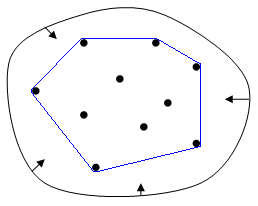 “Convex hull” = enveloppe convexe
Utile pour générer un polygone à partir d’un ensemble de points
Comment rajouter une marge autour d’un polygone convexe ?
Ensemble de points
Enveloppe convexe
Comment ?
Enveloppe convexe avec une “marge” rajoutée
Calcul de l’enveloppe convexe
Point2DUtil
public class Point2DUtil {
   ...
   static public ArrayList< Point2D > computeExpandedPolygon(
      ArrayList< Point2D > points, // input
      float marginThickness
   ) {
      ...
   }
   ...
}
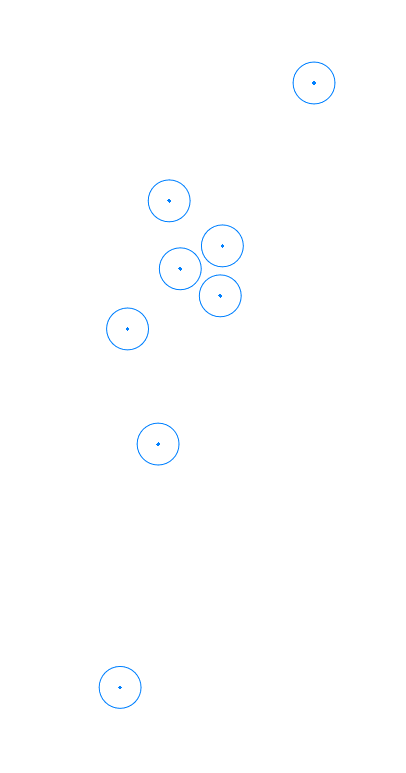 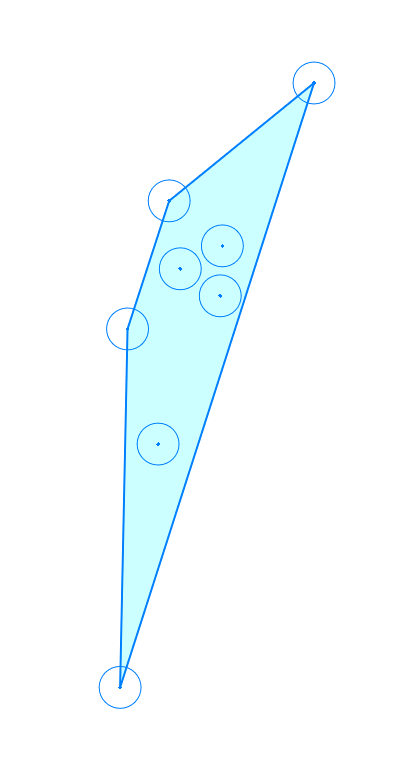 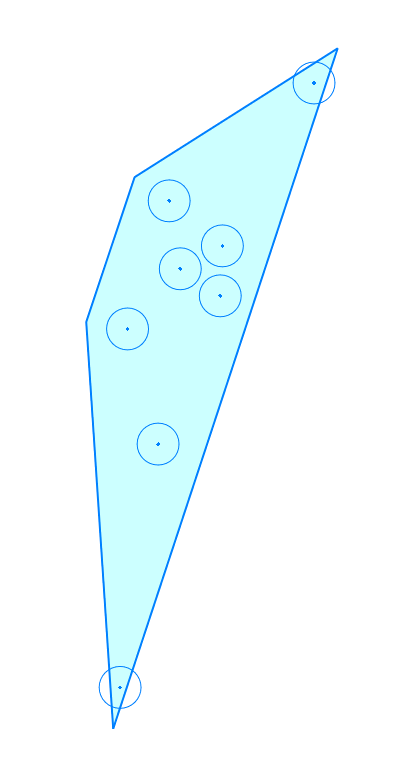 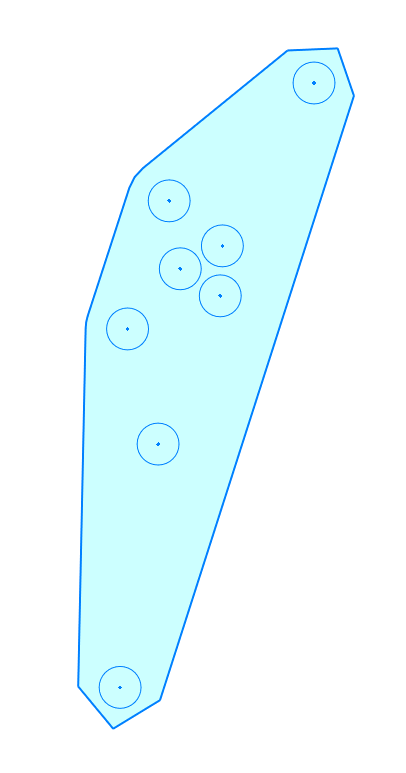 points initials
enveloppe convexe
marge rajoutée, méthode naïve
marge rajouté avecPoint2DUtil.computeExpandedPolygon()
ArrayList< Point2D > points = …;points = Point2DUtil.computeConvexHull( points );points = Point2DUtil.computeExpandedPolygon( points, marginThickness );
La sélection actuelle, après relâchement du lasso
Lasso
Point2DUtil
public class Point2DUtil {
   ...
   static public void transformPointsBasedOnDisplacementOfOnePoint(
      ArrayList<Point2D> points,
      Point2D P_old,
      Point2D P_new
   ) {
      Point2D centroid = computeCentroidOfPoints( points );
      Vector2D v1 = Point2D.diff( P_old, centroid );
      Vector2D v2 = Point2D.diff( P_new, centroid );
      float rotationAngle = Vector3D.computeSignedAngle(
         new Vector3D(v1.x(),v1.y(),0),
         new Vector3D(v2.x(),v2.y(),0),
         new Vector3D(0,0,1)
      );
      float lengthToPreserve = v1.length();
      Point2D newCentroid = Point2D.sum(
         P_new,
         Vector2D.mult( v2.normalized(), - lengthToPreserve )
      );
      Vector2D translation = Point2D.diff( newCentroid, centroid );
      float cosine = (float)Math.cos( rotationAngle );
      float sine = (float)Math.sin( rotationAngle );

      for ( Point2D p : points ) {
         float relativeX = p.x() - centroid.x();
         float relativeY = p.y() - centroid.y();
         p.get()[0] = (cosine*relativeX - sine*relativeY) + translation.x() + centroid.x();
         p.get()[1] = (sine*relativeX + cosine*relativeY) + translation.y() + centroid.y();
      }
   }
   ...
}
Transformation en fonction du déplacement de un point
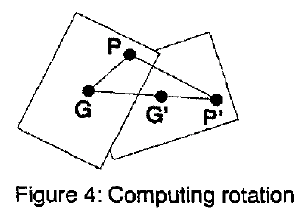 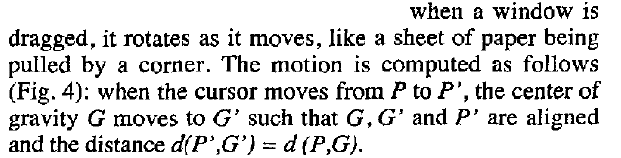 Michel Beaudouin-Lafon, “Novel Interaction Techniques for Overlapping Windows”, UIST 2001http://scholar.google.ca/scholar?cluster=11124751816710649387
Transformation en fonction du déplacement de un point
Pold
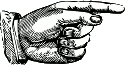 Dold=Pold–Cold [difference]
Pnew
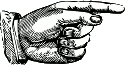 Dnew= (Pnew-Cold)
Cold   [centroid]
Cnew=Pnew–(Dold).length()×(Dnew).normalized()
Composantes de la transformation:
Translation: Cnew – Cold
Rotation: l’angle entre Dnew et Dold
Point2DUtil
public class Point2DUtil {
   ...
   static public void transformPointsBasedOnDisplacementOfTwoPoints(
      ArrayList<Point2D> points,
      Point2D A_old, Point2D B_old,
      Point2D A_new, Point2D B_new
   ) {
      ...
   }
   ...
}
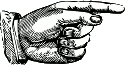 Bold
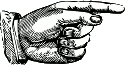 Bnew
Anew
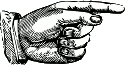 Aold
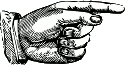 Transformation en fonction du déplacement de deux points
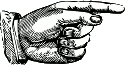 Bold
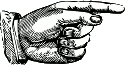 Bnew
Mold
Dold
Mnew=(1/2)(Anew+Bnew)   [midpoint]
Aold
Dnew= (Anew-Bnew)   [difference]
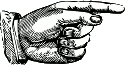 Anew
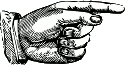 Composantes de la transformation:
Translation: Mnew – Mold
Rotation: l’angle entre Dnew et Dold
Changement d’échelle (“scale”): (Dnew).length() / (Dold).length()
Transformation en fonction du déplacement de deux points
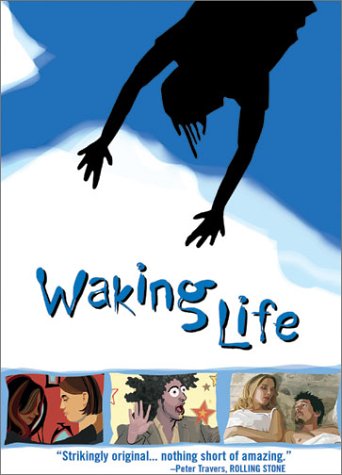 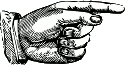 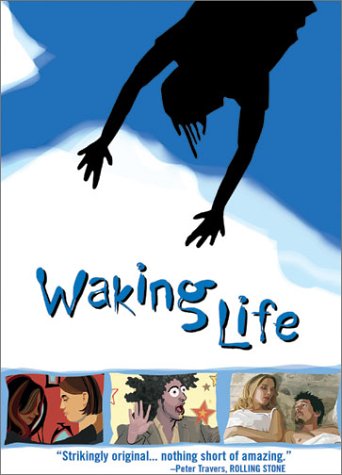 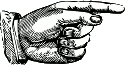 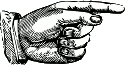 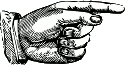 2 doigts sur une forme: translation, rotation, changement d’échelle
Lasso
2 doigts sur une forme: translation, rotation, changement d’échelle
Lasso